Центр «Логических игр»
Группа №4
«Почемучки»
Центр «Игры Воскобовича»
Волшебный квадрат
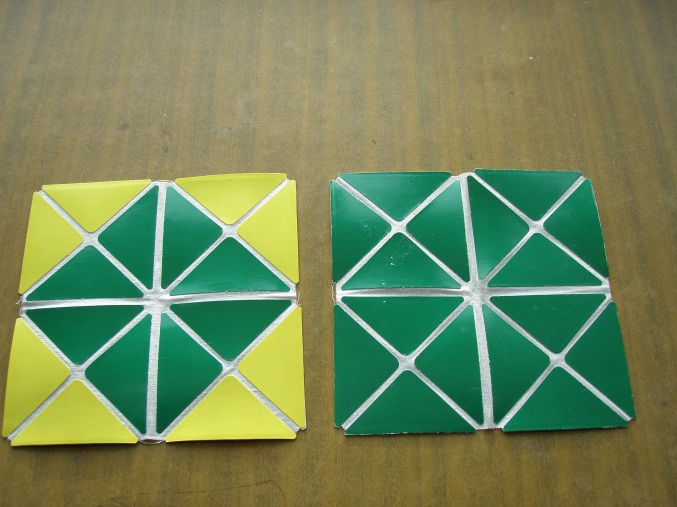 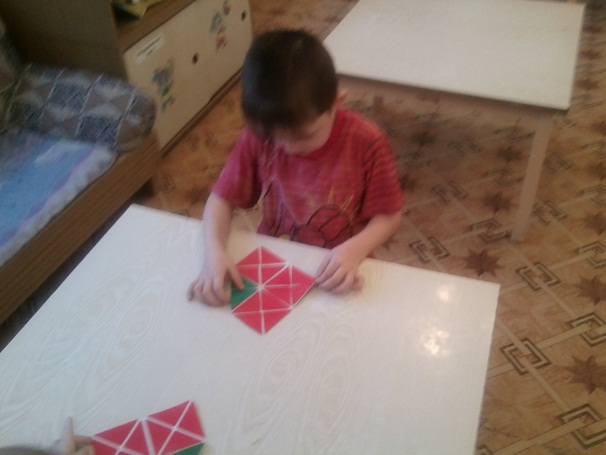 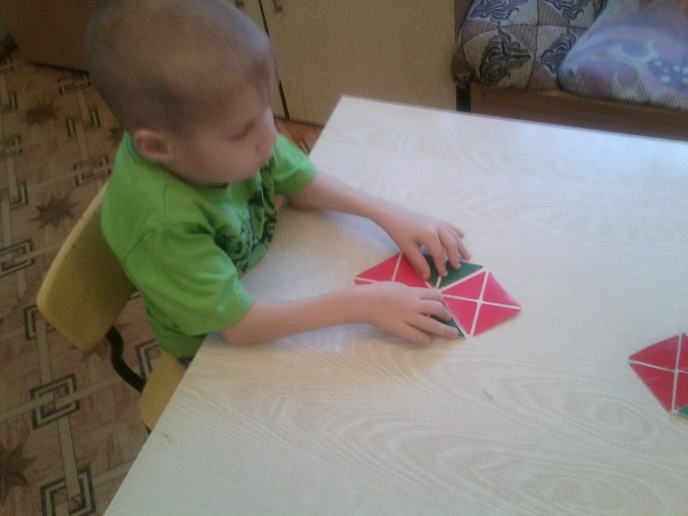 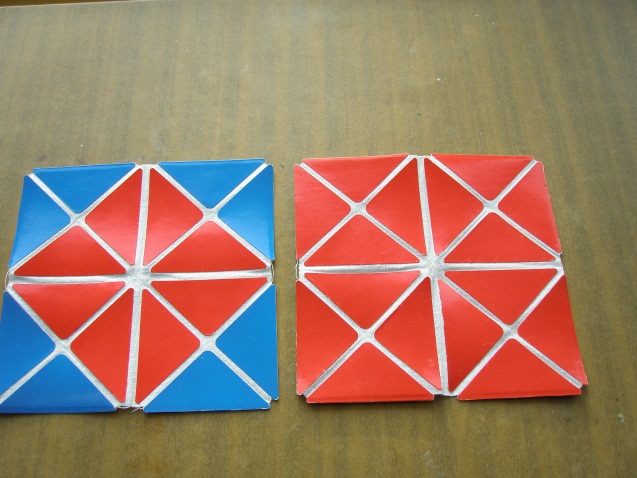 «Чудо цветик»
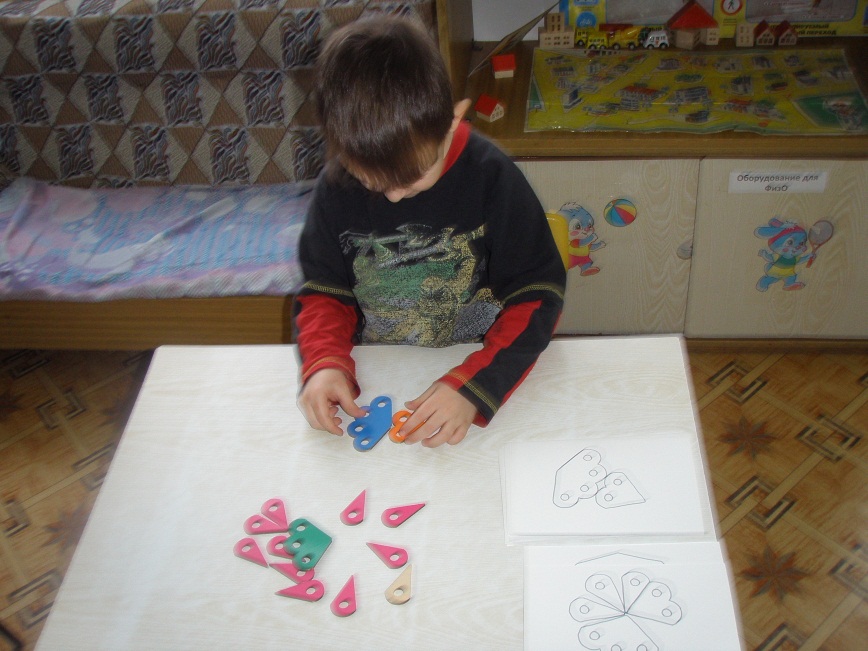 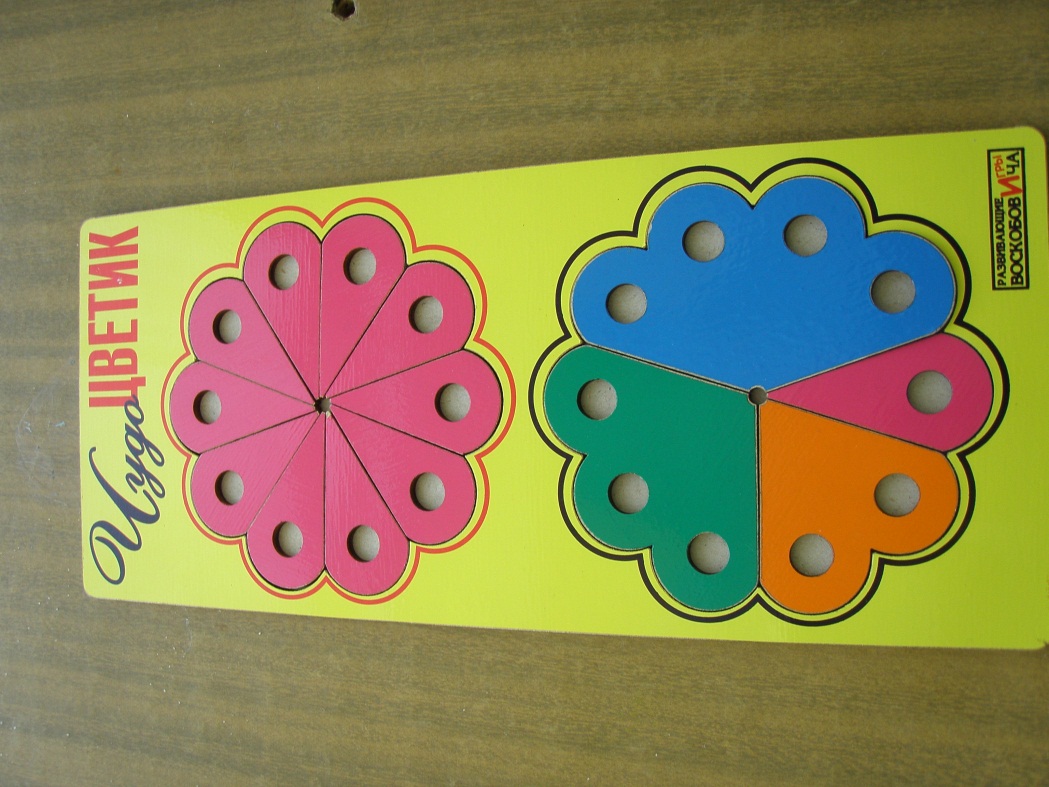 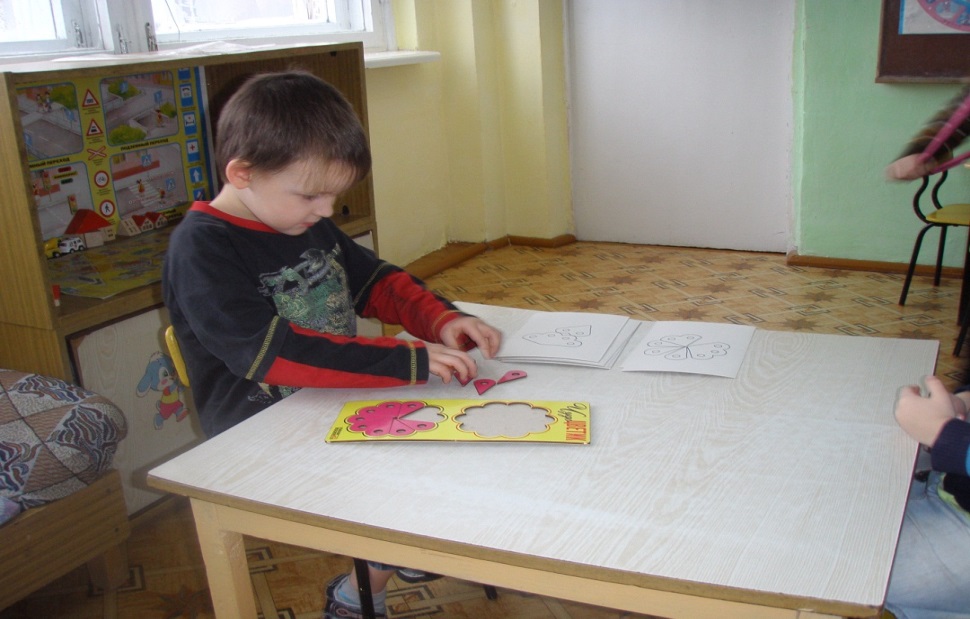 «Геоконт»
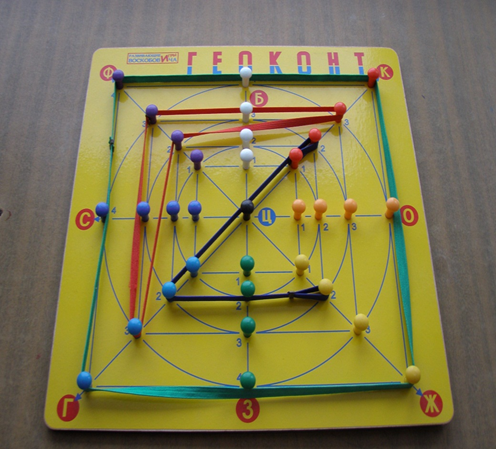 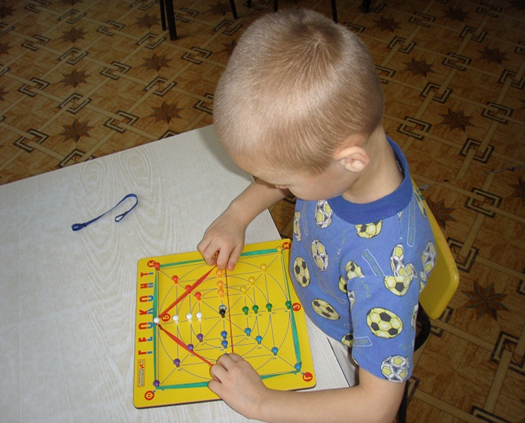 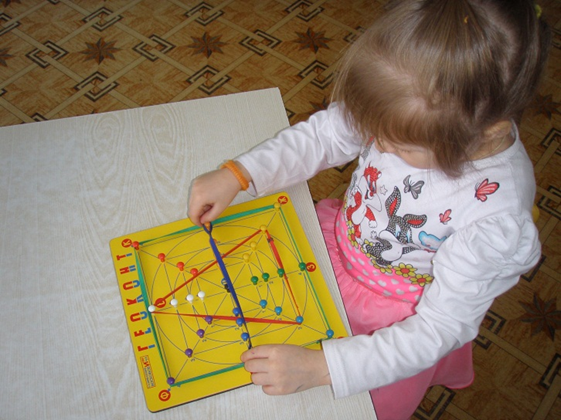 «Чудо цветик»
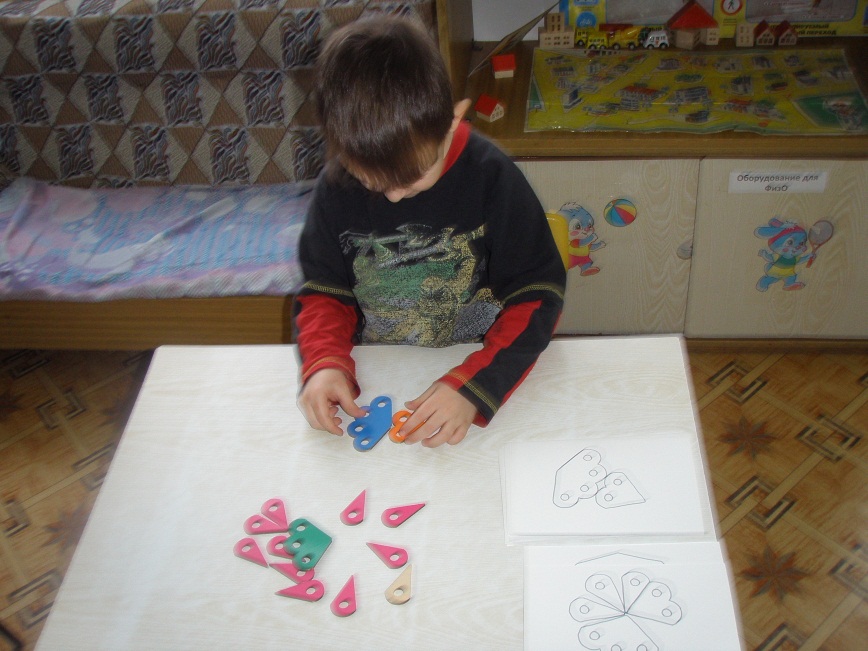 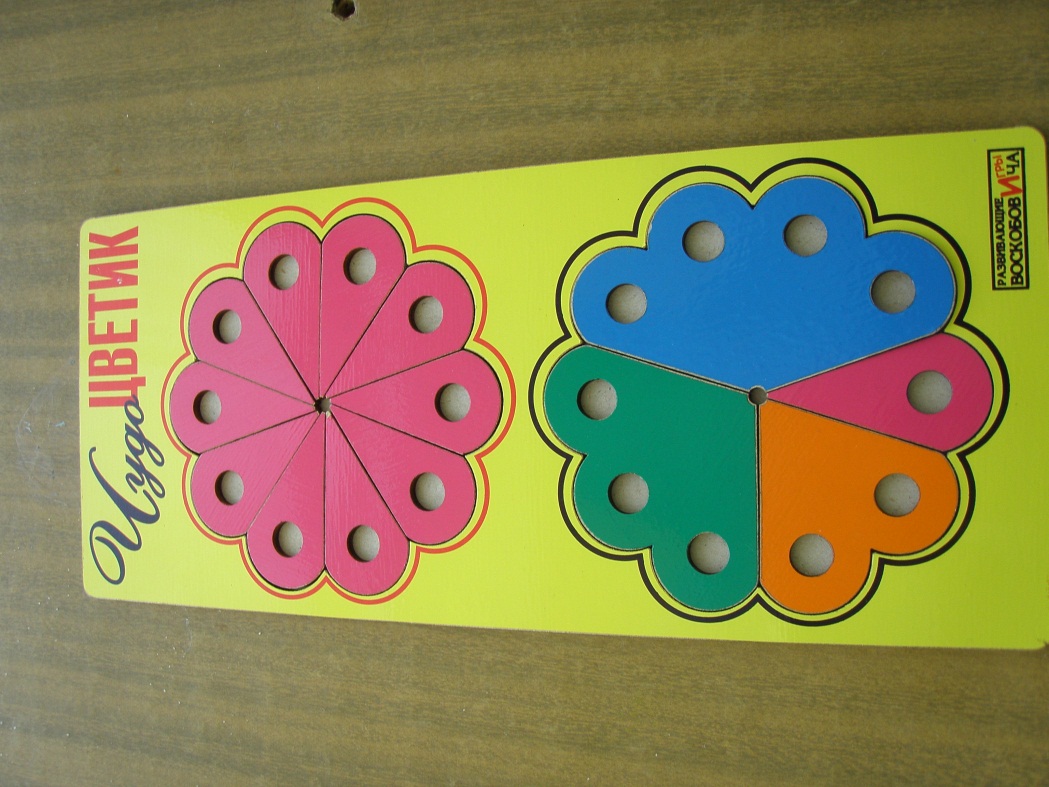 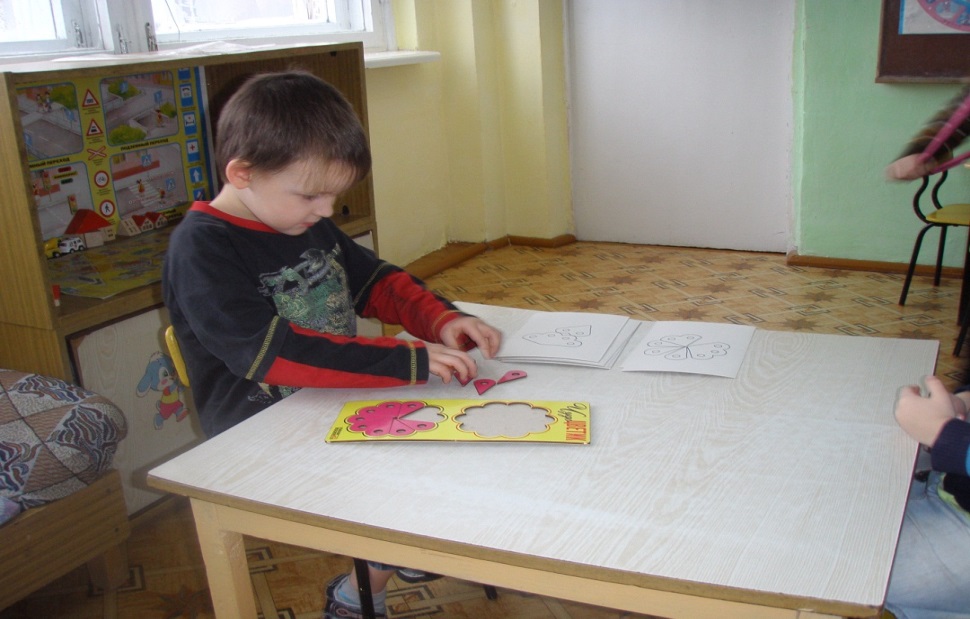